The Dream Is Ours to Fulfill
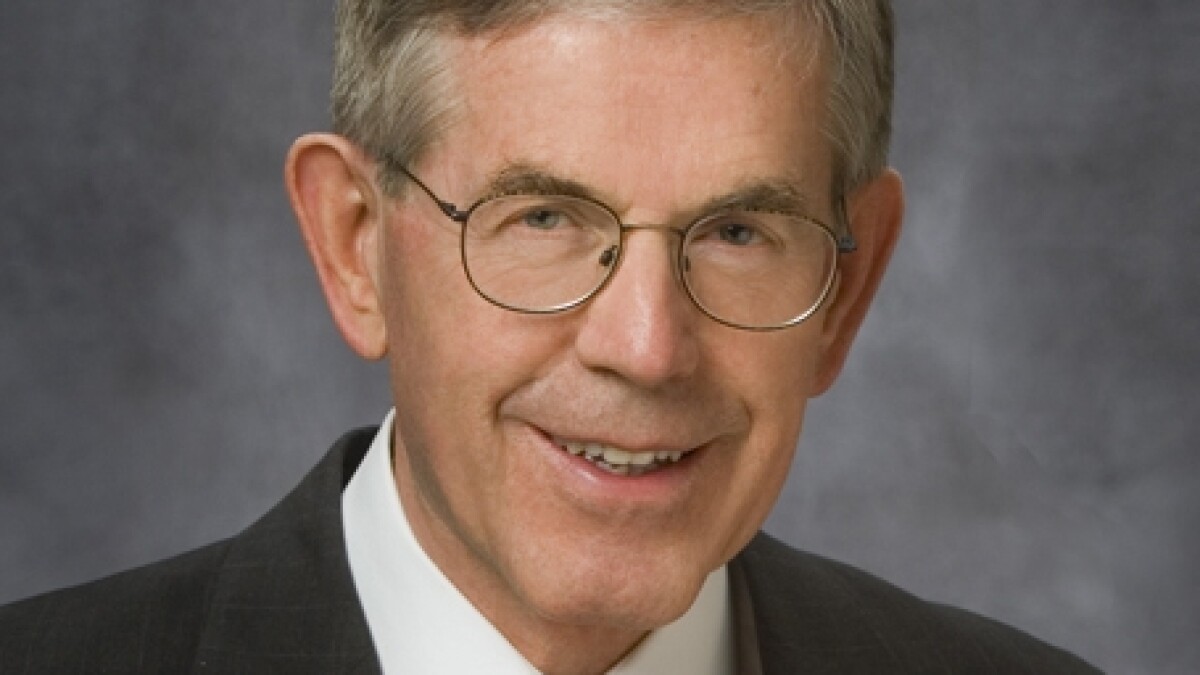 Bruce C. Hafen
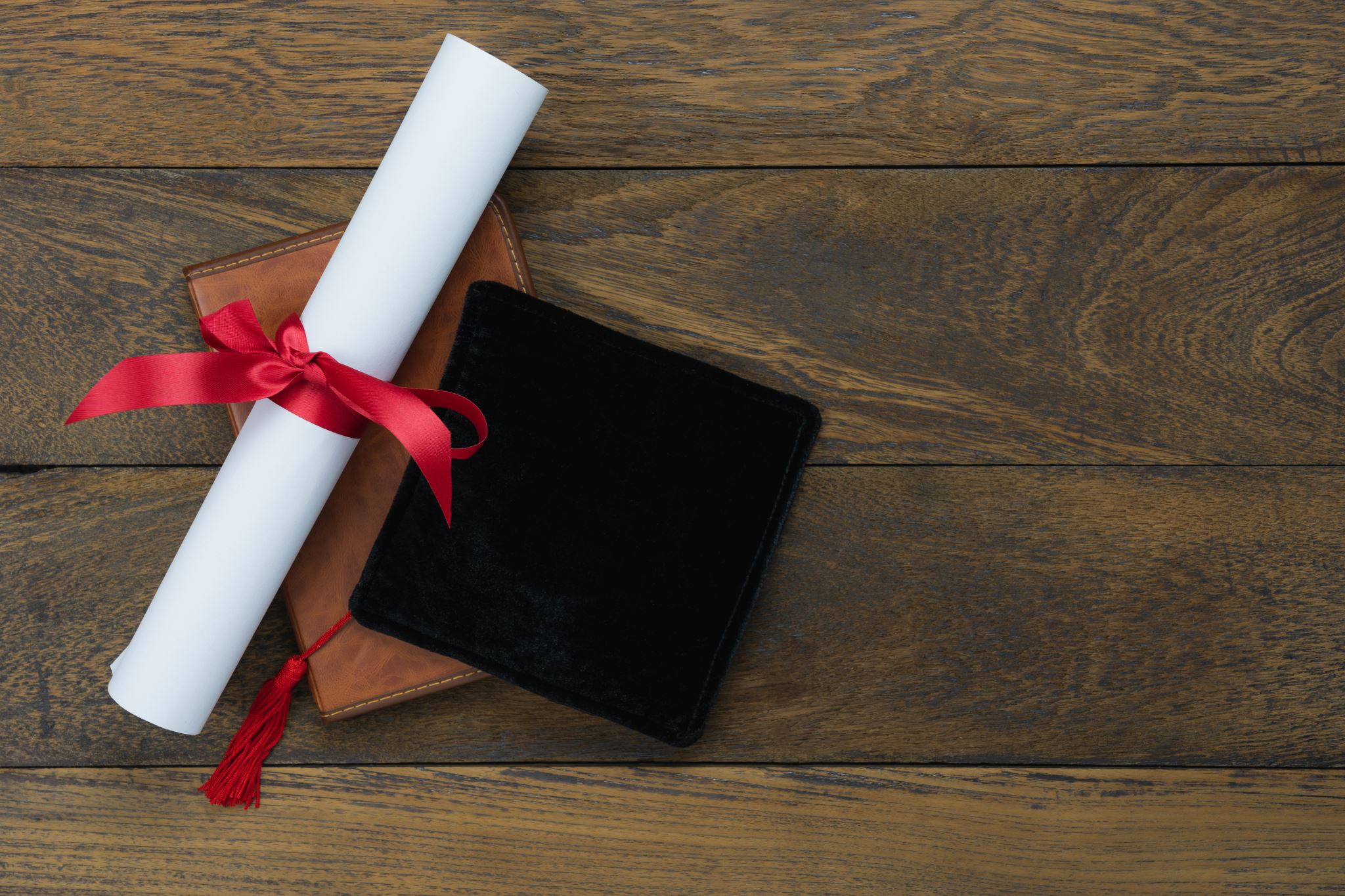 The faith-verses-reason dilemma
“How do we handle the natural confrontations between the sacred and our deep commitment to being a serious university?” (p. 203)
[Speaker Notes: Integration of religious and professional aspirations (p. 201)]
(p. 203)
Chaim Potok’s responses to sacred & secular confrontation:
(p. 203)
Chaim Potok’s responses to sacred & secular confrontation:
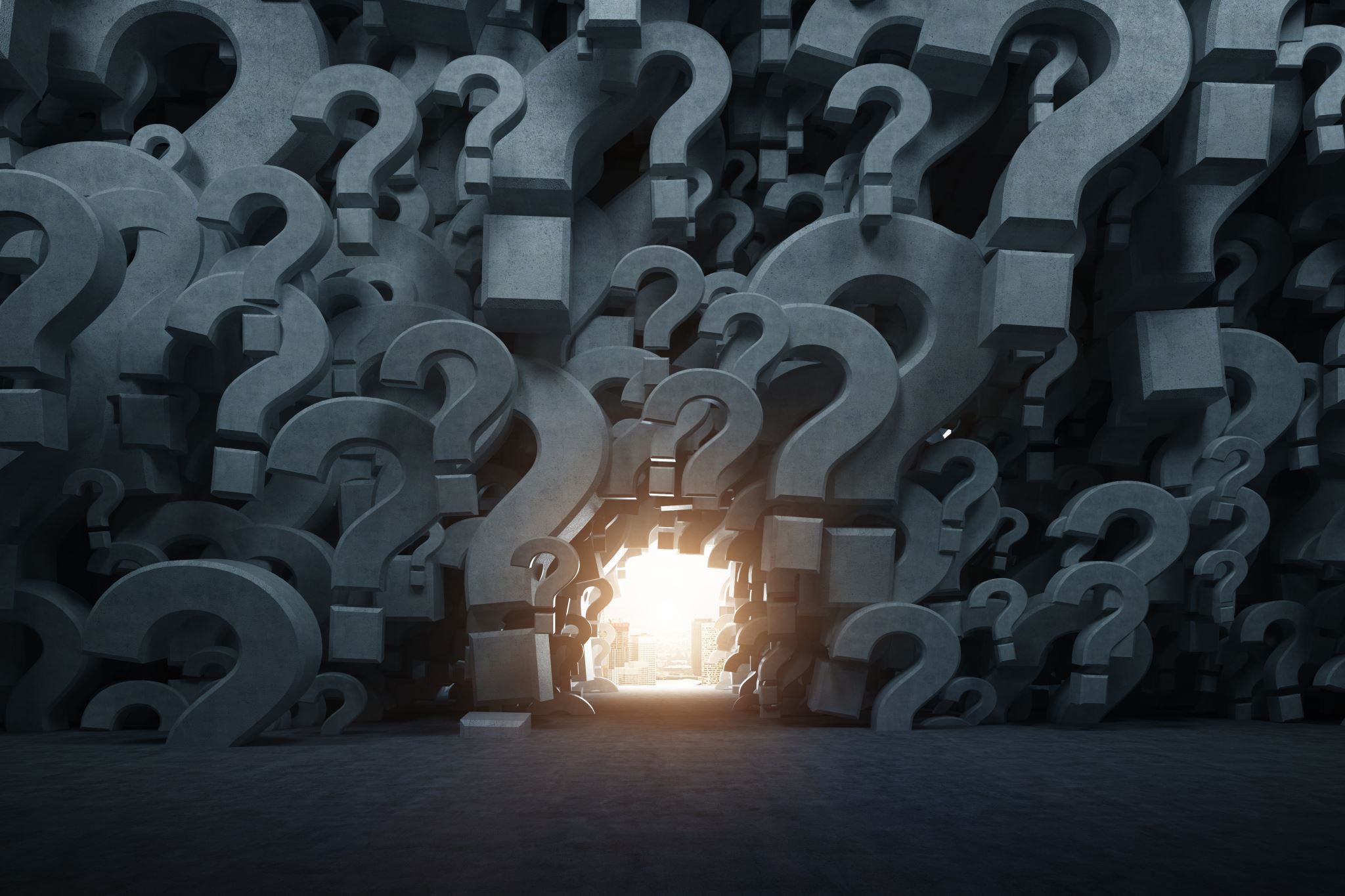 Ambiguity
Accept a multitude of questions without intending to resolve them.
[Speaker Notes: What is your initial reaction to this? I’m a researcher and a type-A personality. I want to KNOW things!]
True or False?
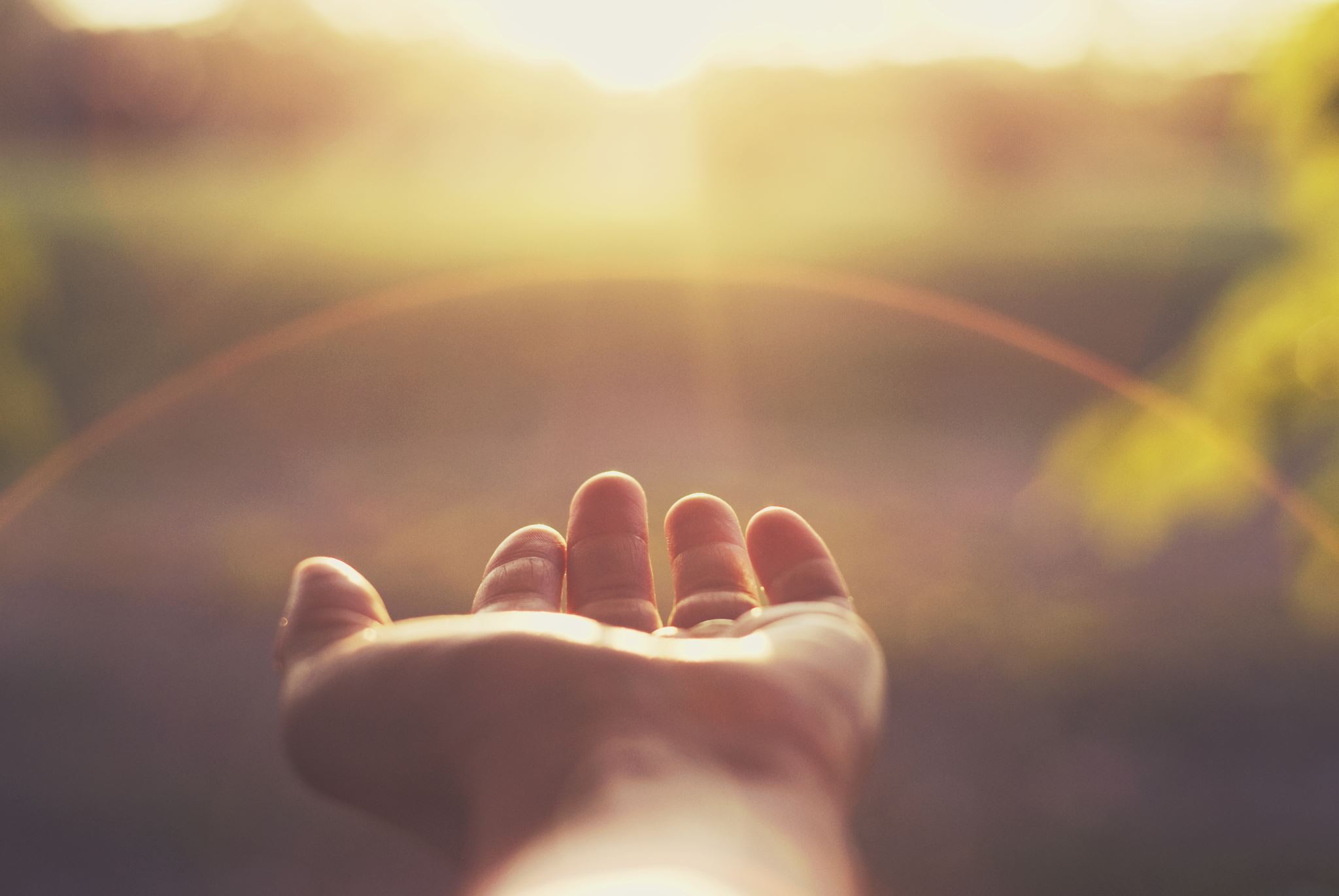 The hallmark of discipleship is certainty. 

True discipleship is marked by uncertainty.
*Hence the need for faith.
The Eternal Perspective
Alma’s Map of the Universe
Korihor’s Map of the Universe
[Speaker Notes: Alma’s map is broader.... Alma doesn’t have the answer to every question, but he does see and accept the same scientific evidence that Korihor does. Beyond that, he also recognizes evidence of personal meaning and spiritual reality that Korihor’s map by definition excludes

We can integrate a secular map into the broader sacred map, but our sacred system cannot be made to fit within the smaller secular map.]
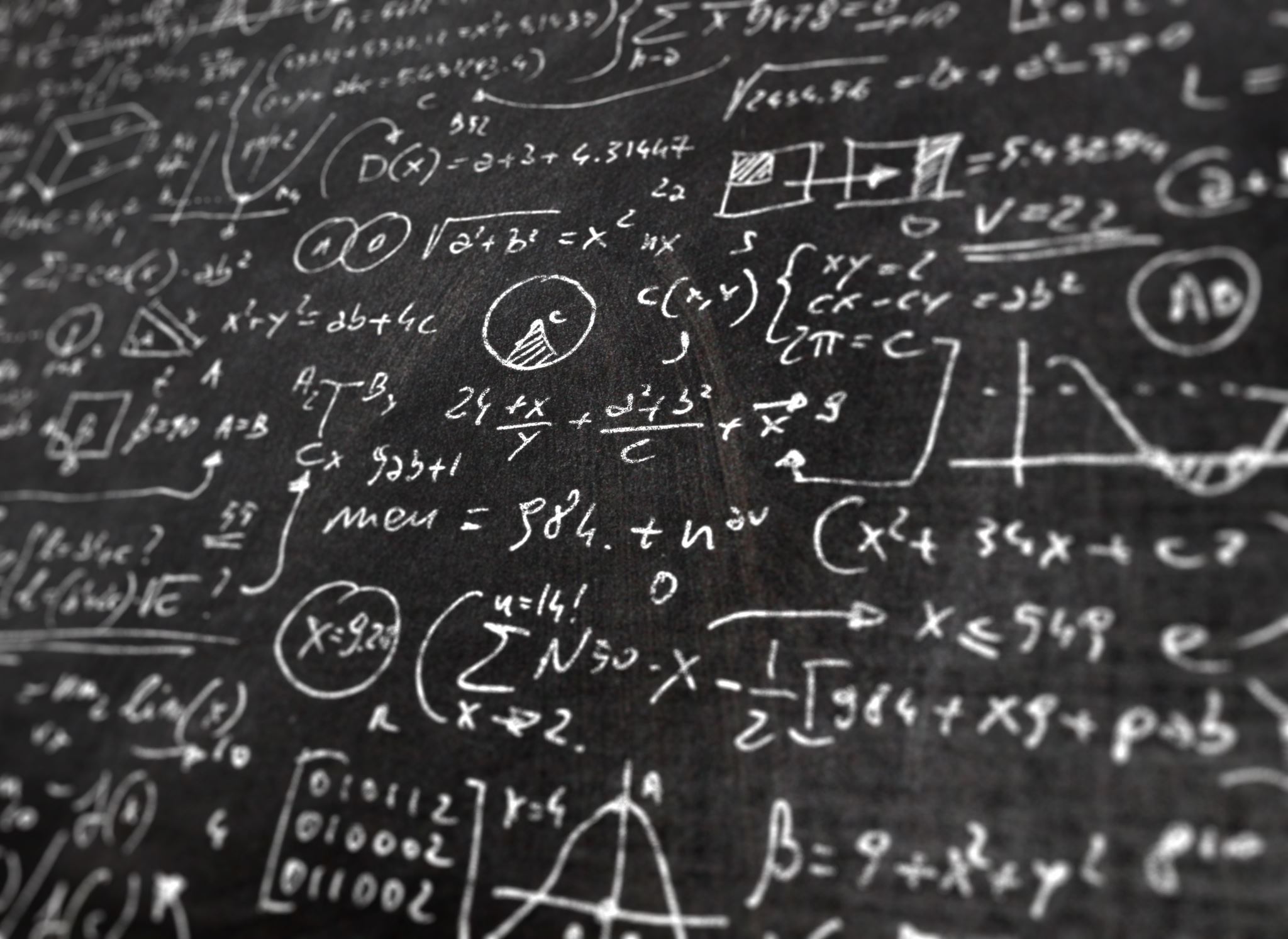 “Western culture’s version of learning suffers from ‘one-eyed education.’”
What does this mean to you?
How have you seen this in your sphere of influence at BYU?
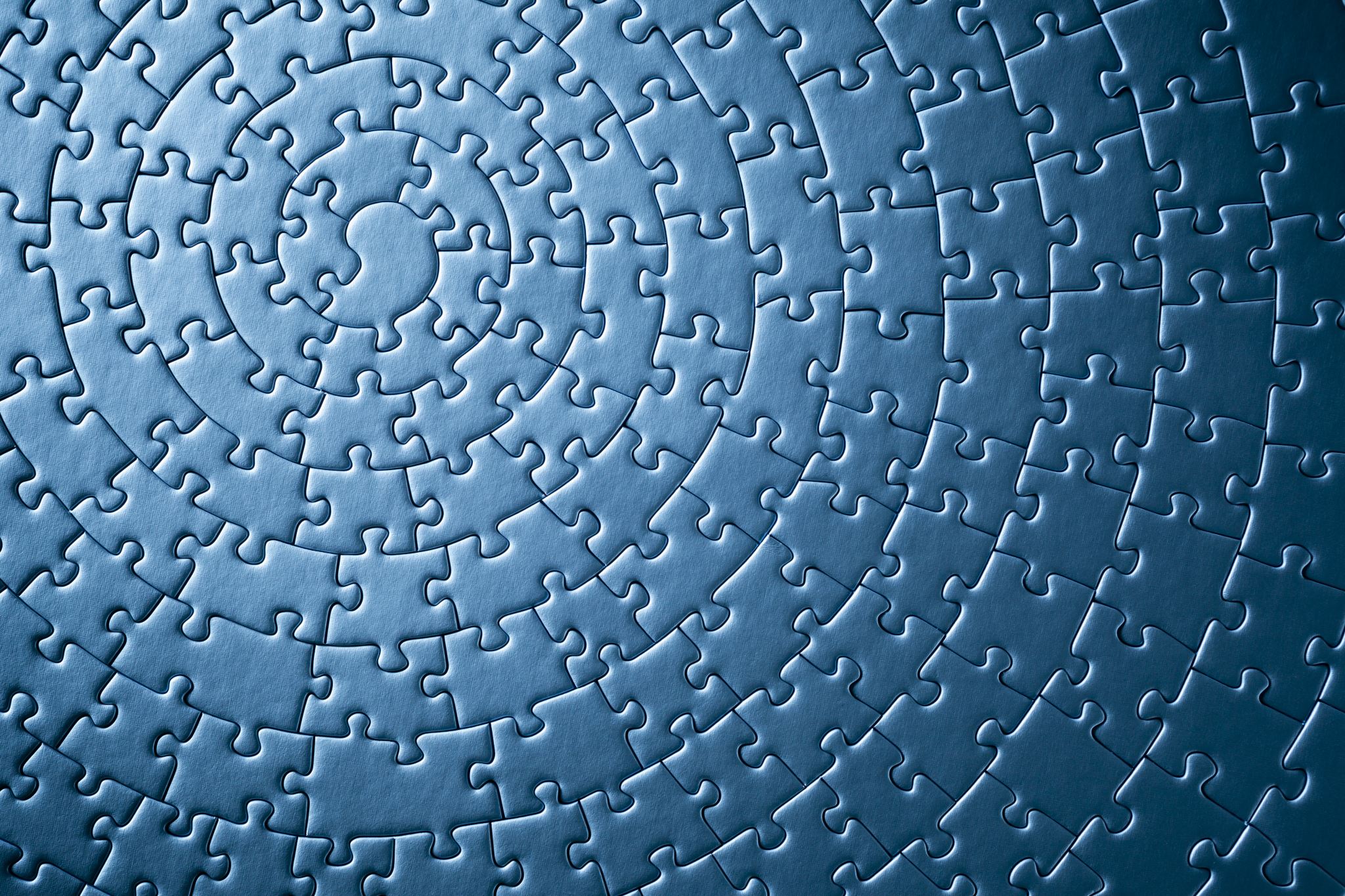 Puzzle Metaphor
Talk to Each Other:
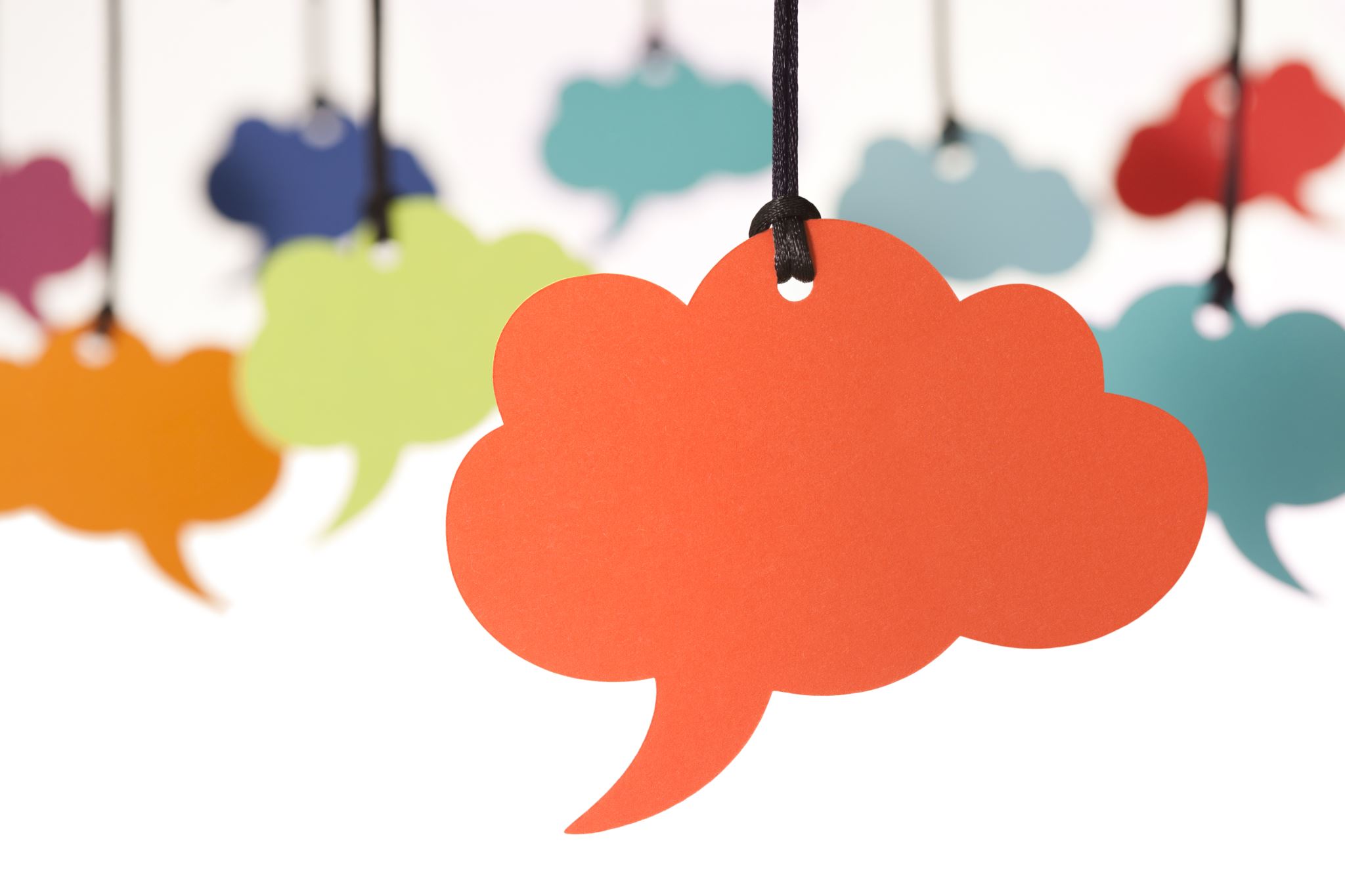 What does “wholesighted teaching, with both eyes open” (p. 209) mean to you?
[Speaker Notes: Wholesighted teaching moves students “from dogmatism through healthy skepticism toward a balanced maturity that can tolerate ambiguity without losing the capacity for deep commitment.]
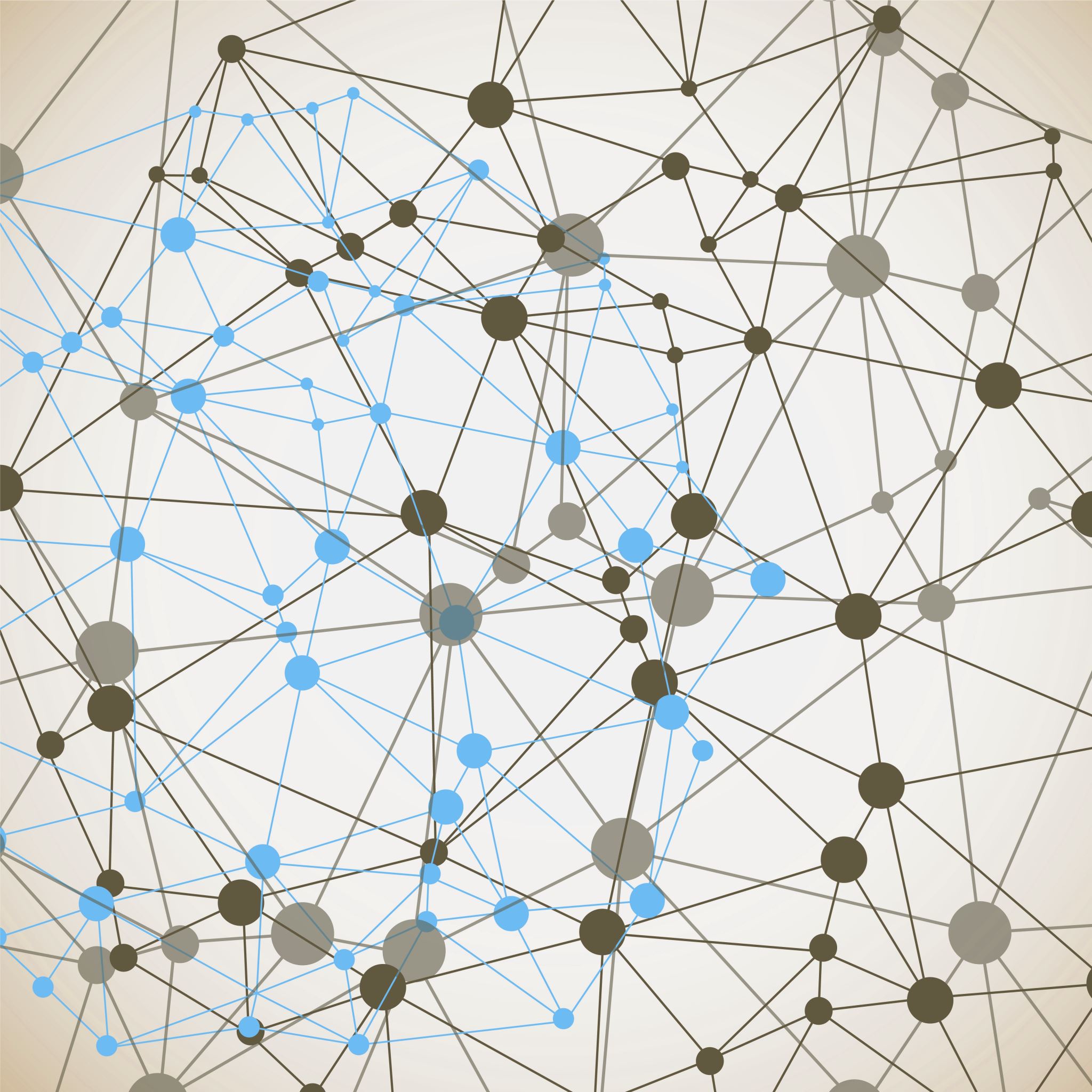 Wholesighted teaching [learning] moves students “from dogmatism through healthy skepticism toward a balanced maturity that can tolerate ambiguity without losing the capacity for deep commitment.”
(p. 209)
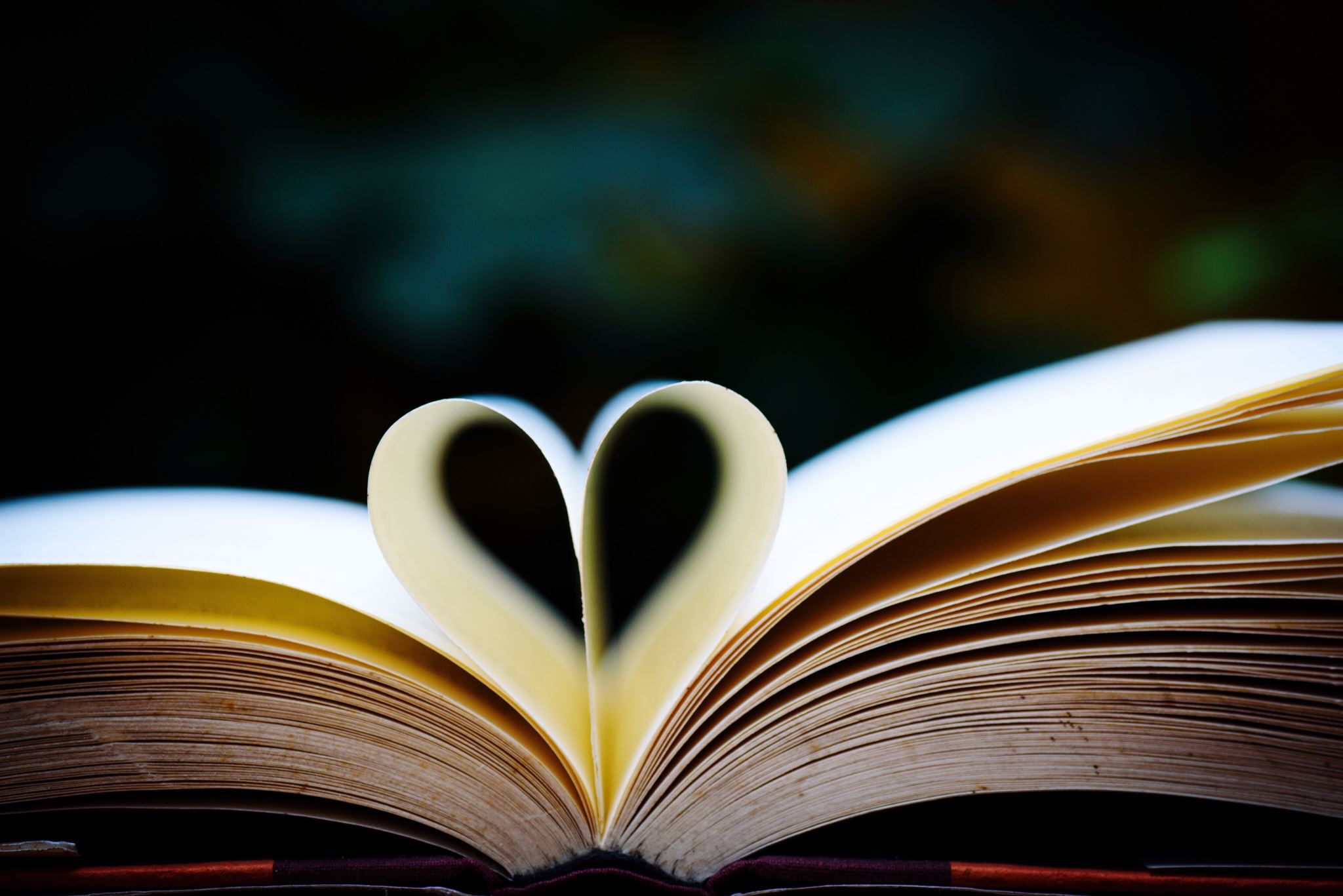 Wholesighted Teaching & Learning
“as my two eyes make one in sight”
Robert Frost

The aim of wholesighted education, anchored in a heart that guides the mind, is wholeness.
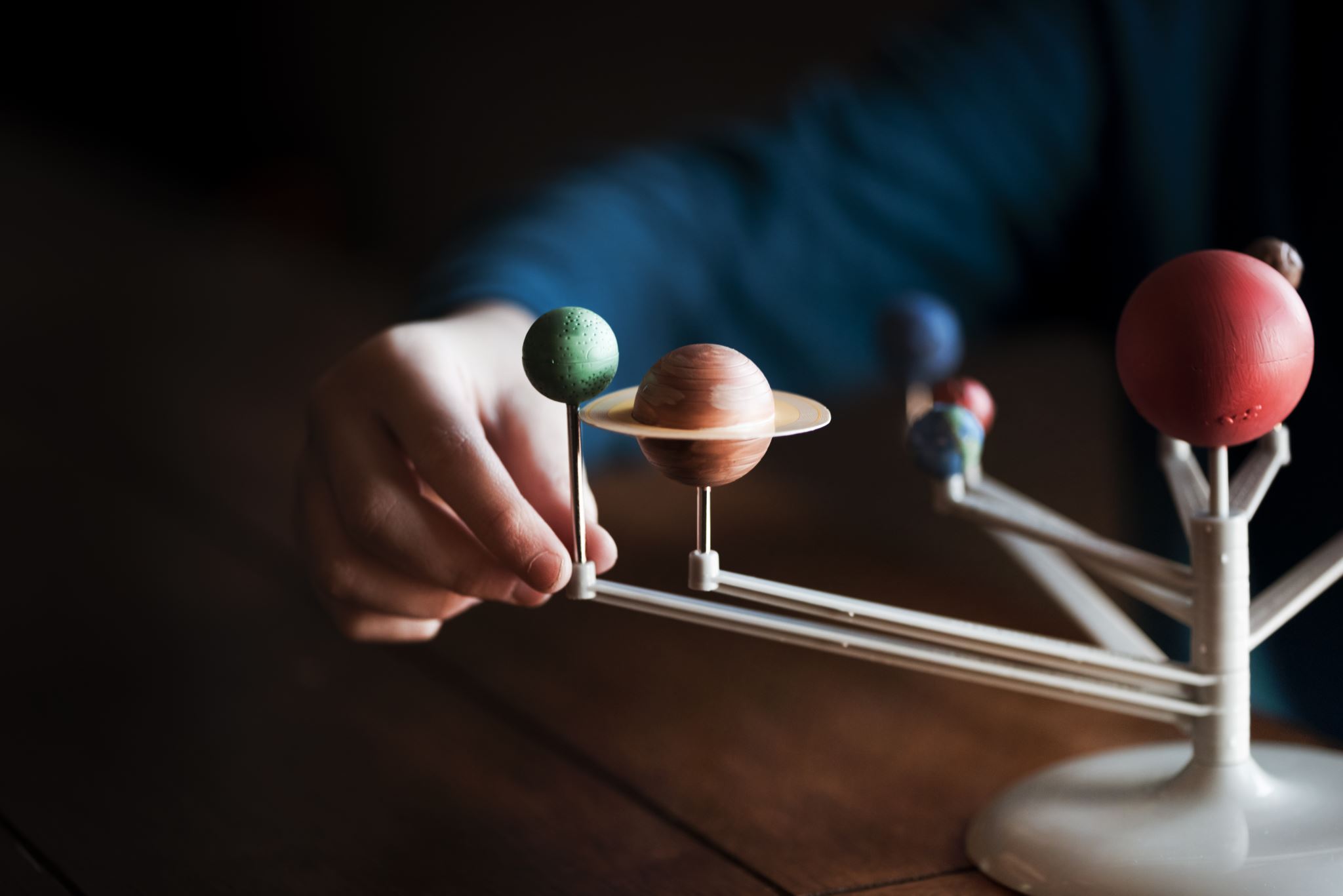 How do/can you encourage wholesighted teaching/learning in your sphere at BYU?
Self Reflection
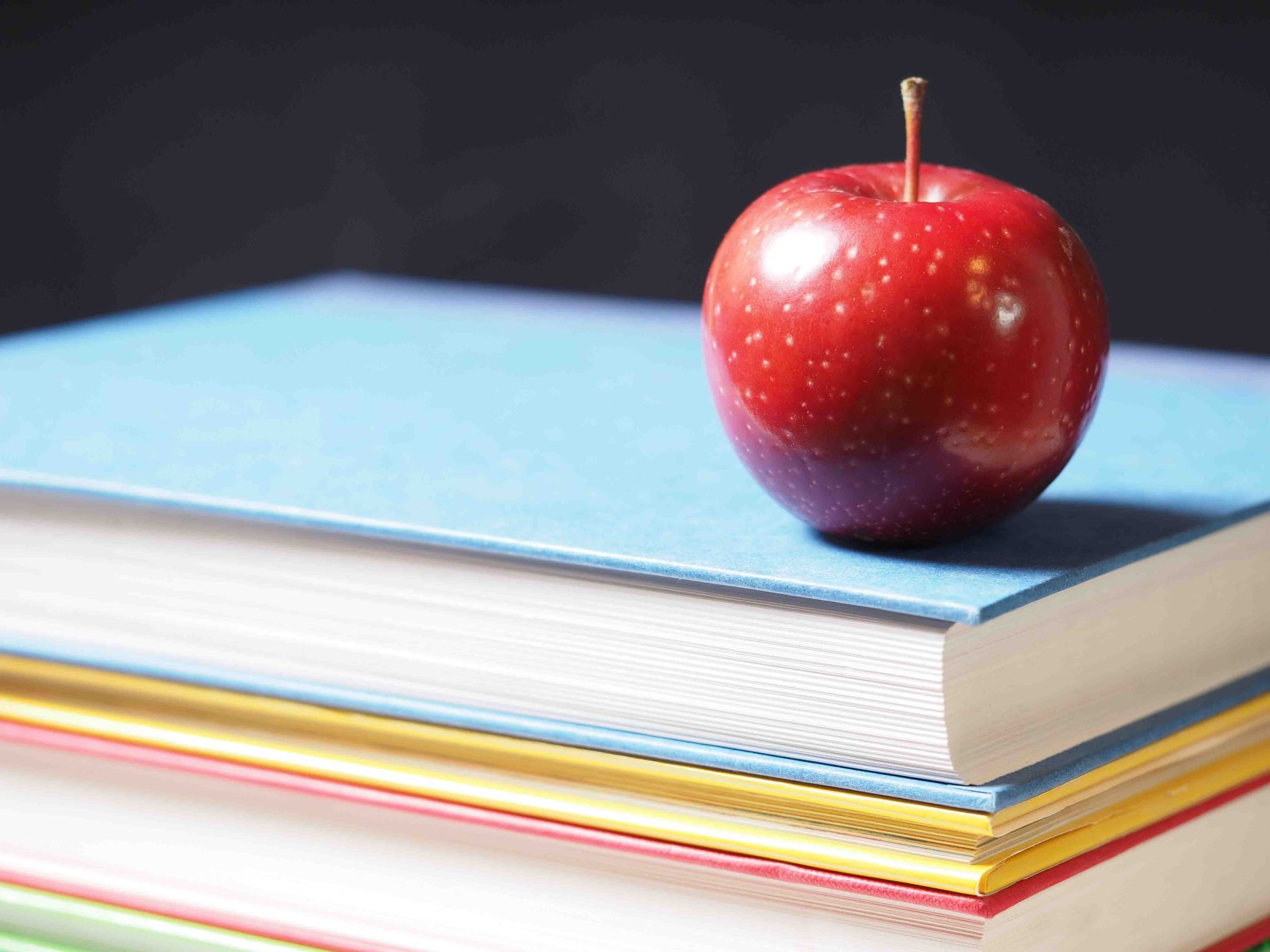 Special Education Metaphor